OpenAIRE – Open Access Infrastructure for Research in Europe
People support network
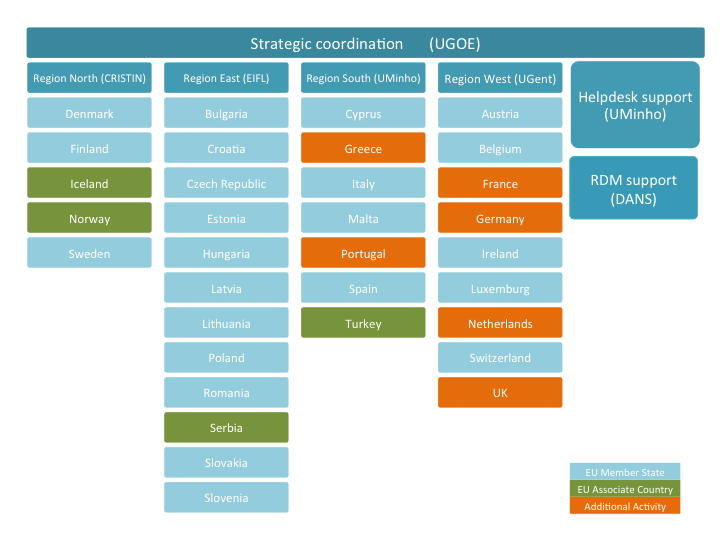 Europe’s diverse landscape requires local support
33 National Open Access Desks all over Europe (NOADs)
(Open Access) policy aligning
Technical assistance
Open Science training and support
NPR meeting Brussel, Dec. 5th, 2017
[Speaker Notes: + Israel in Advance]
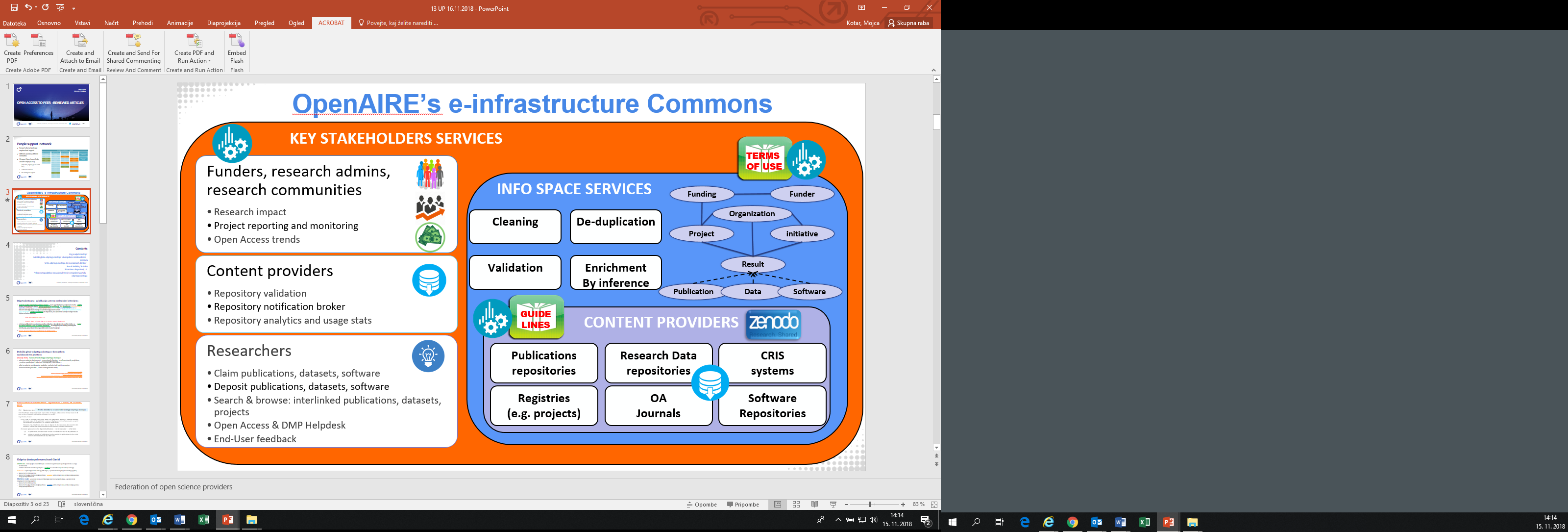